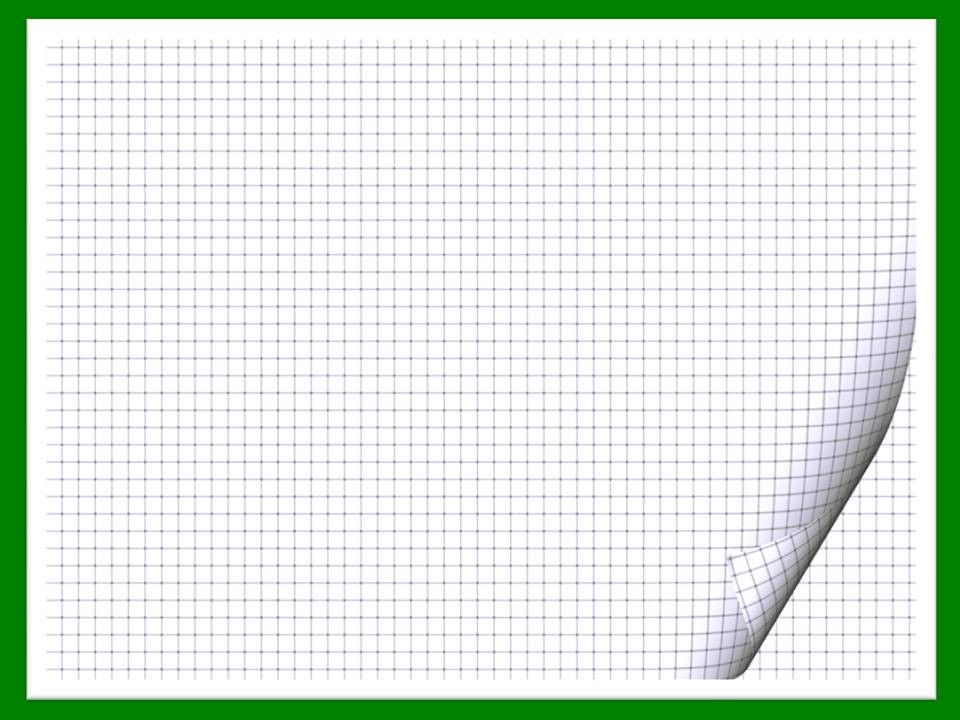 «Психолого-педагогические правила и способы установления контактов с семьей»
МБДОУ «Краснокоммунарский детский сад «Стрела»
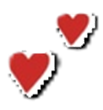 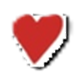 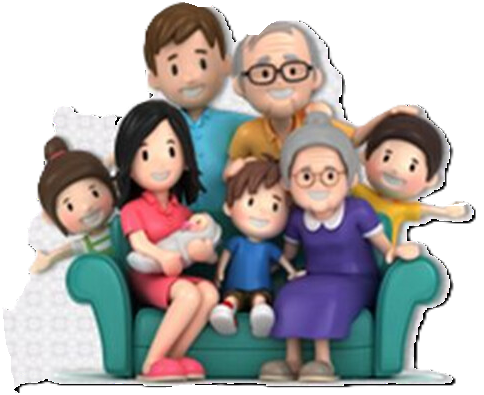 Подготовила:
Педагог-психолог
Бикбаева Н.А
2025г
Эффективное взаимодействие с семьёй способствует гармоничному развитию детей и укреплению доверия. Использование психолого-педагогических методов помогает педагогу построить положительное отношение внутри семьи, минимизировать конфликты и улучшить эмоциональные связи.
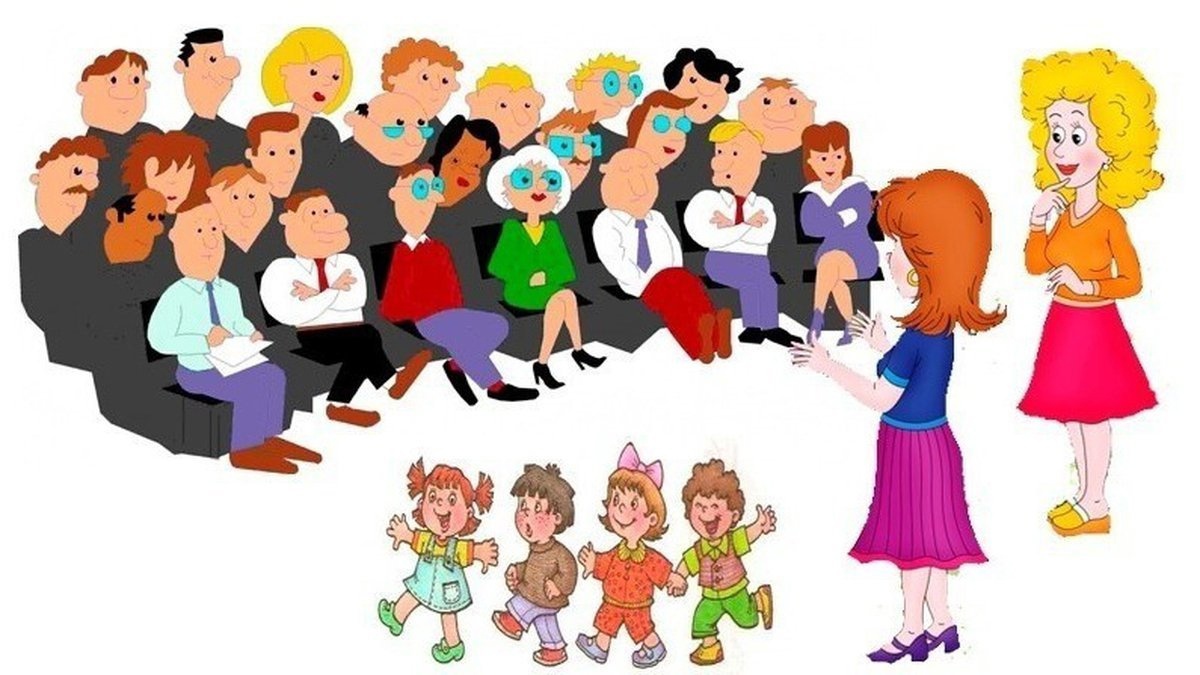 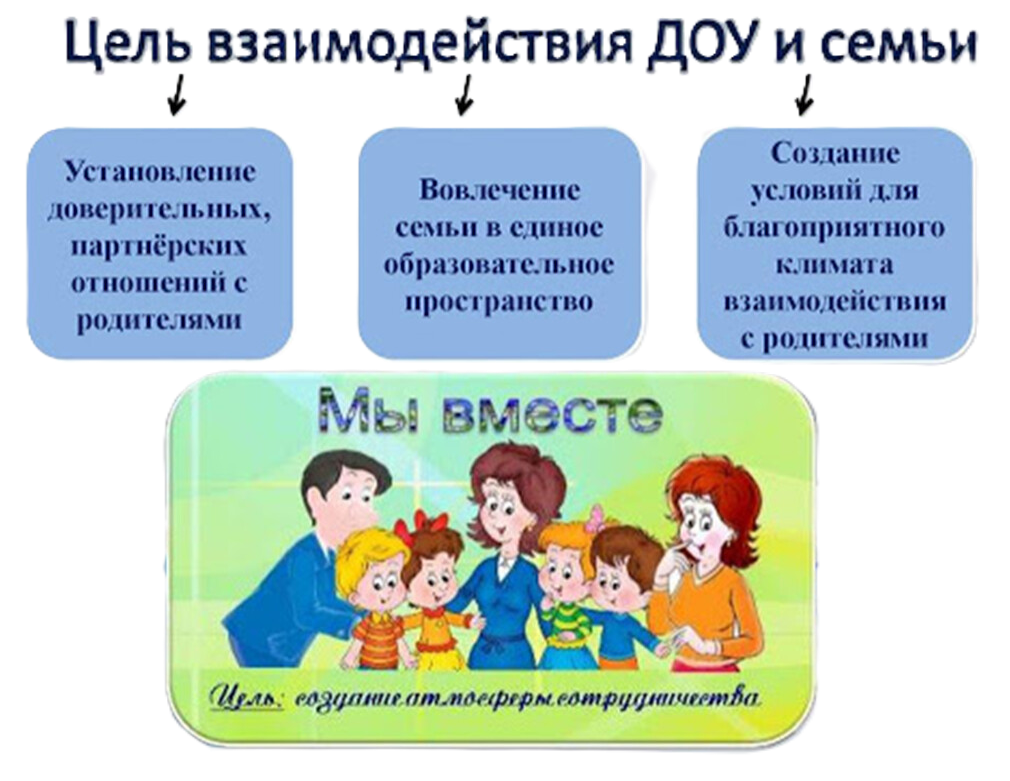 Для конструктивного взаимодействия  существуют различные формы работы:
индивидуальные консультации;
круглые столы;
деловые игры;
психологические тренинги;
походы, чаепития;
дискуссии;
дебаты 
и др.
Только в процессе взаимодействия педагогов и родителей можно успешно решать проблему развития личности ребенка.
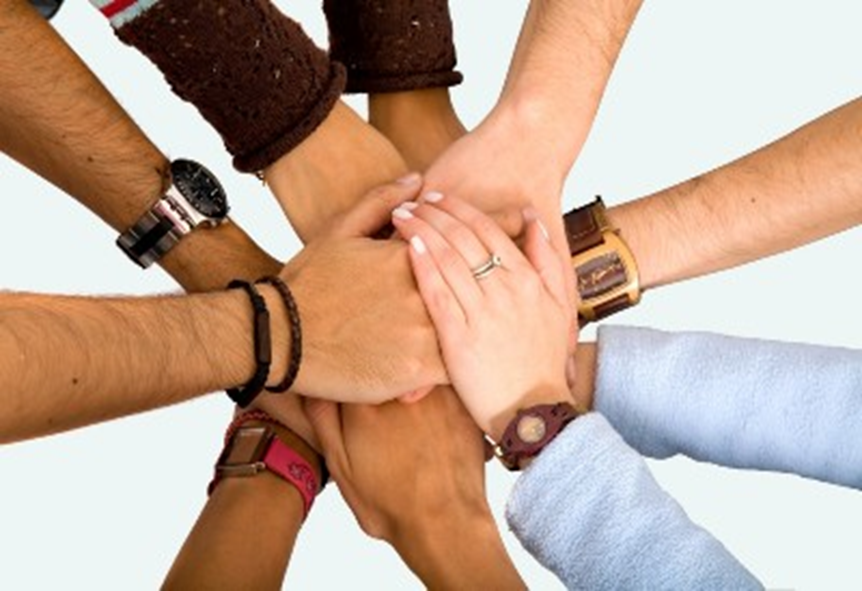 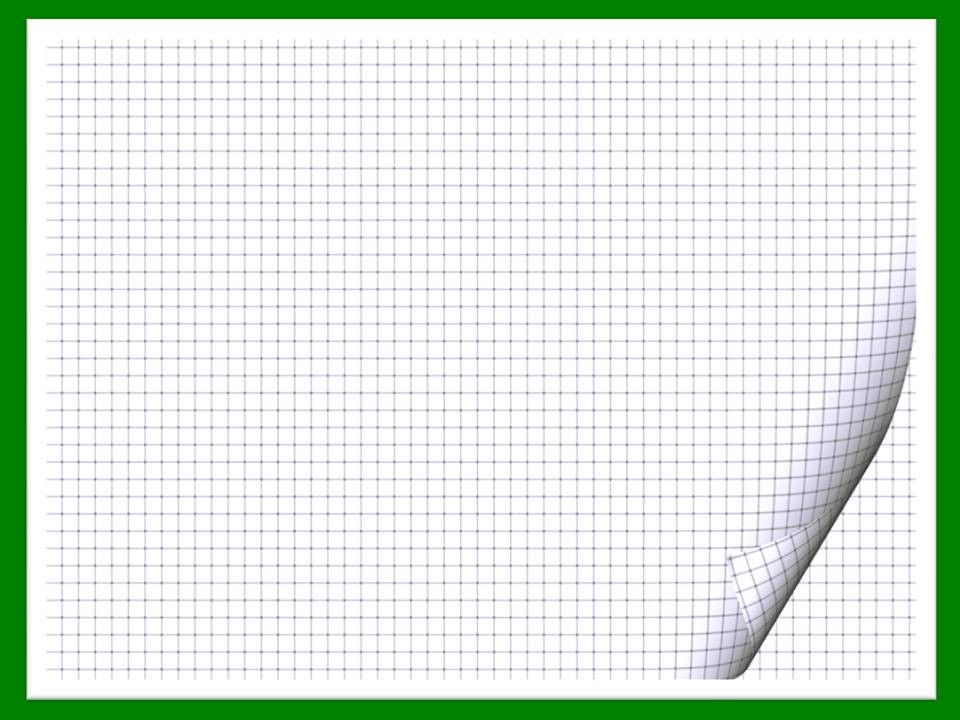 Психолого-педагогические правила и способы установления контактов с семьёй.
Первое правило
Доверие родителей в воспитании их детей.
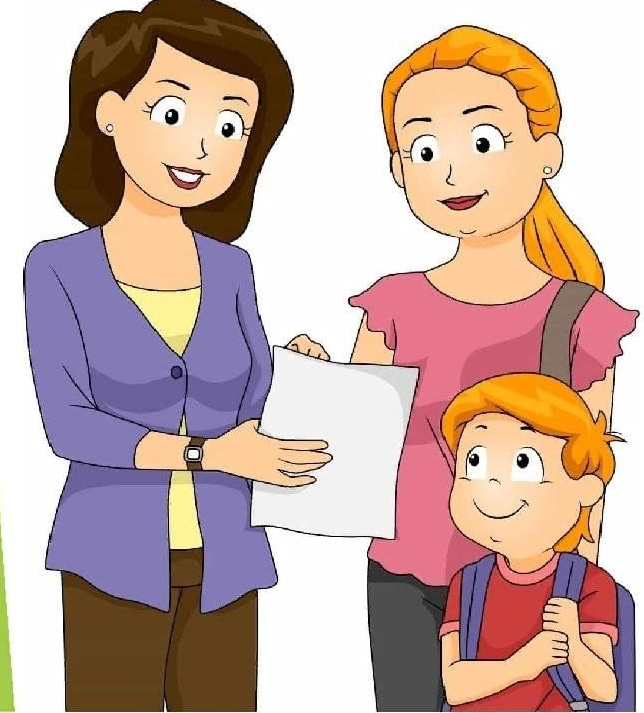 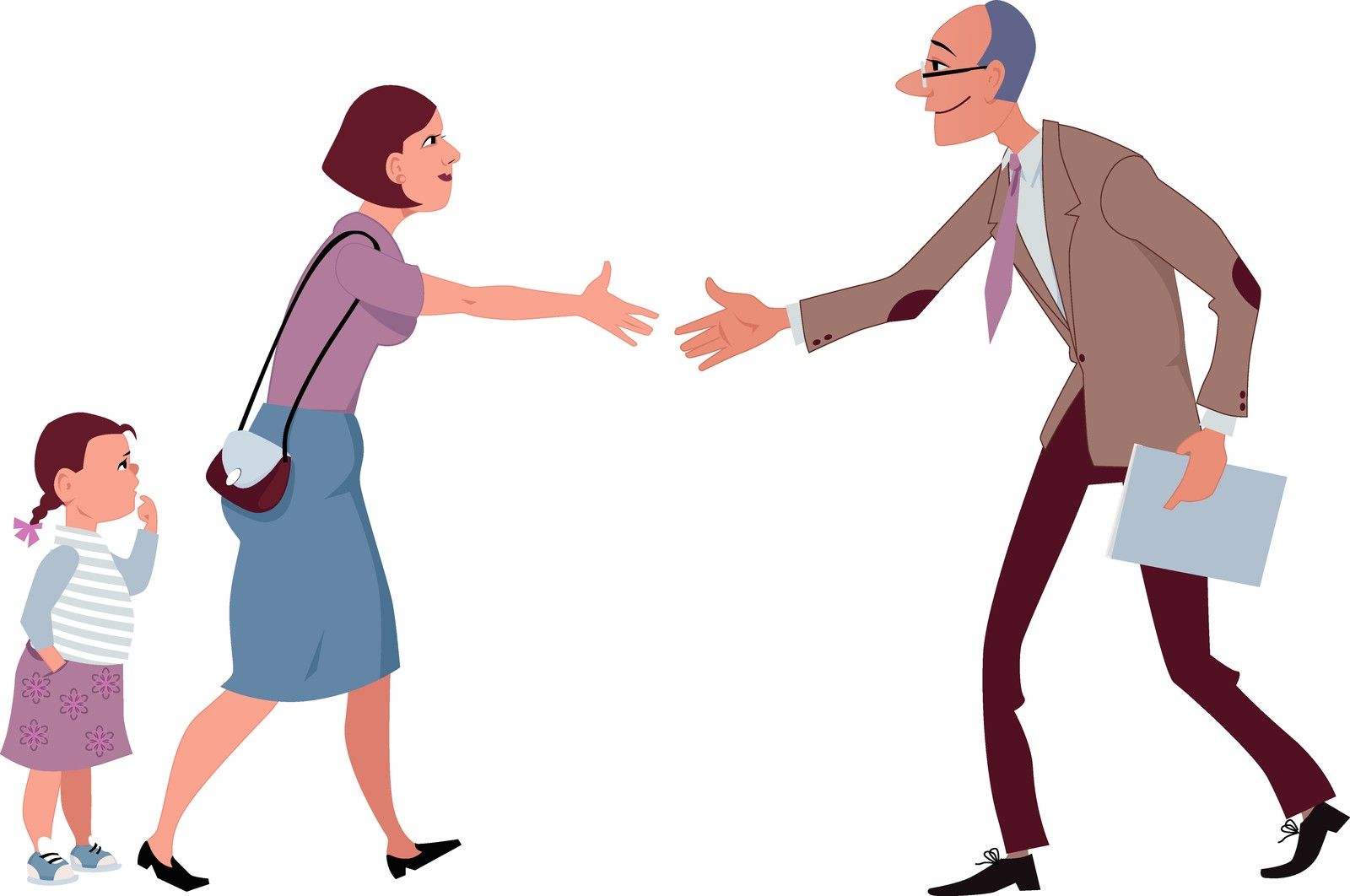 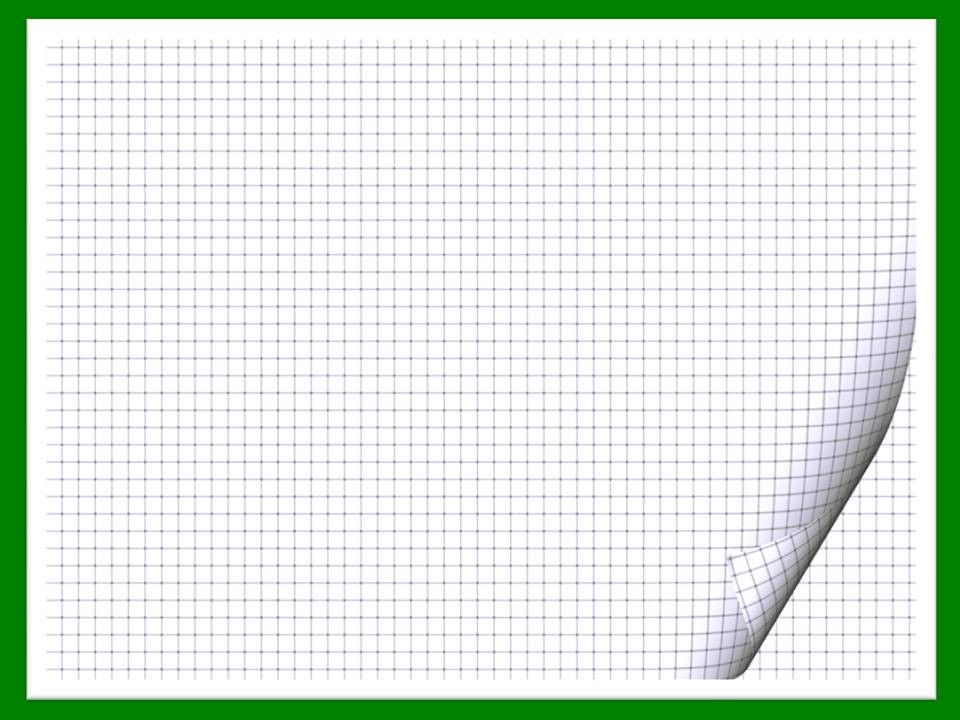 Психолого-педагогические правила и способы установления контактов с семьёй.
Второе правило
Доверие к воспитательным возможностям родителей
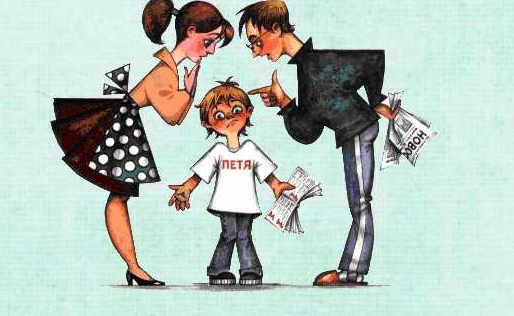 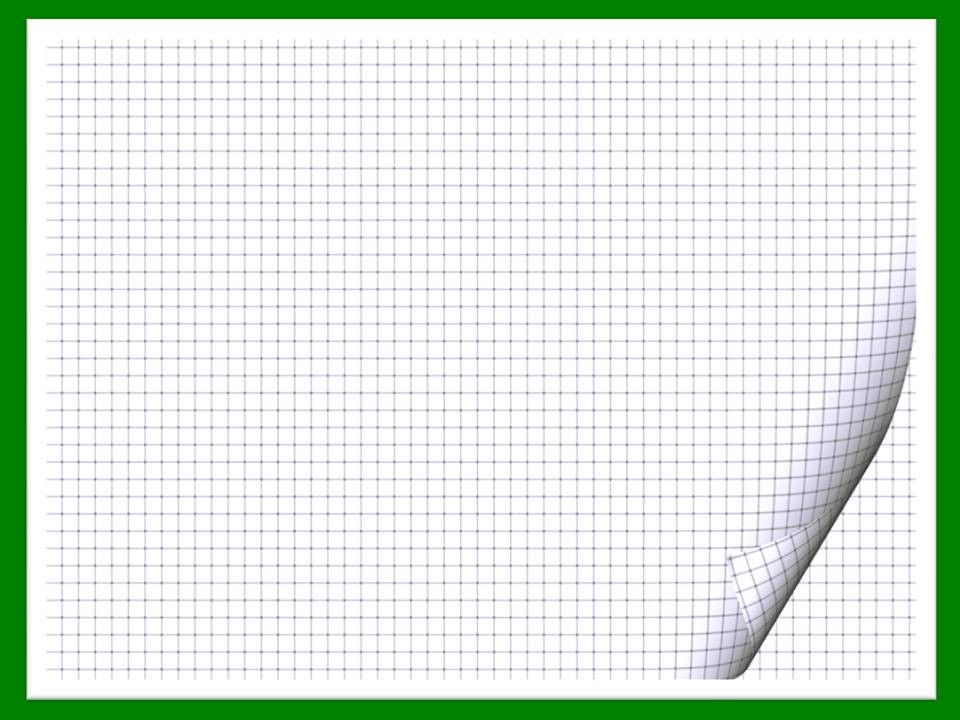 Психолого-педагогические правила и способы установления контактов с семьёй
Третье правило
Педагогический такт, недопустимость неосторожного вмешательства в жизнь семьи
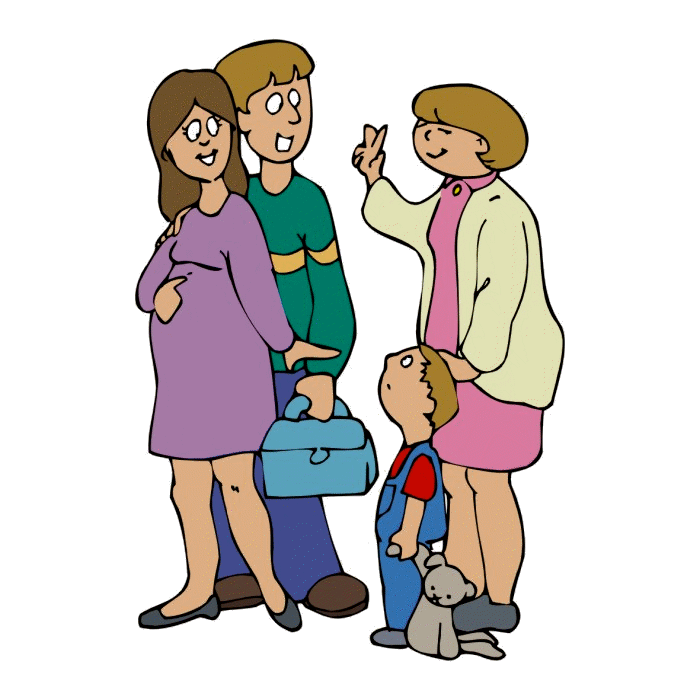 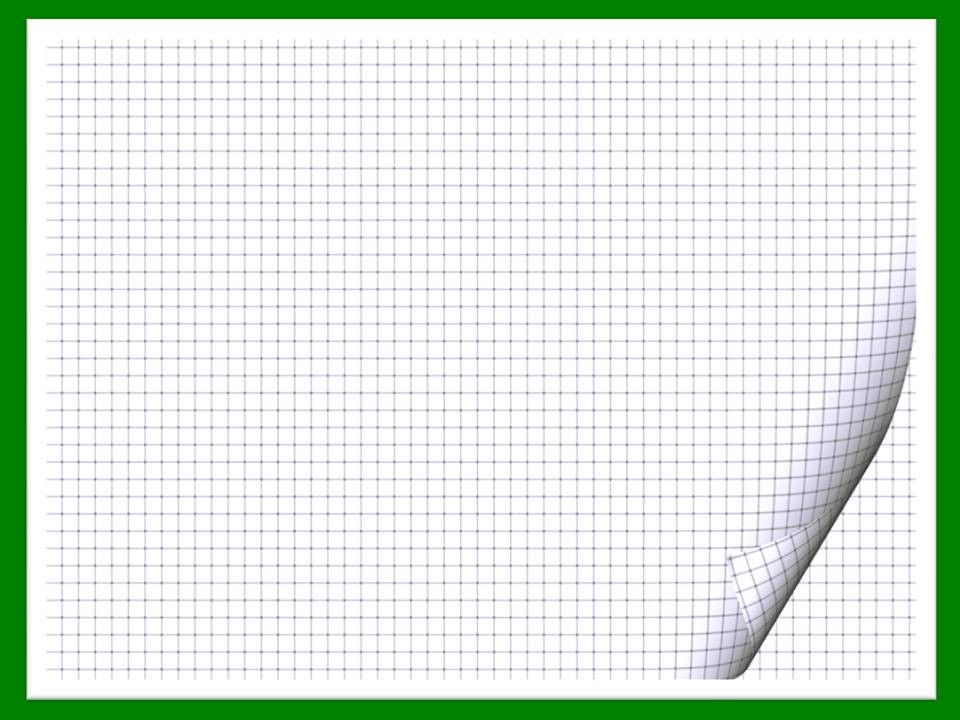 Психолого-педагогические правила и способы установления контактов с семьёй
Четвертое правило
Жизнеутверждающий настрой в решении проблем воспитания
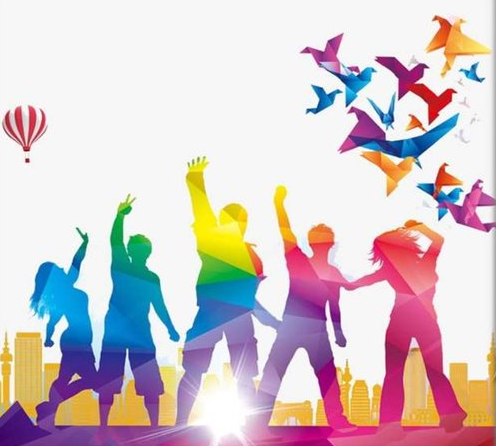 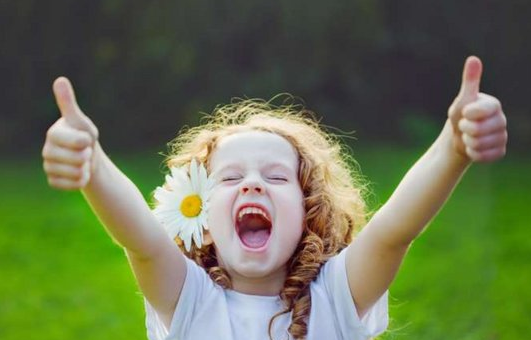 Детский сад и семья –       естественные союзники,       два основных фактора в воспитании детей.
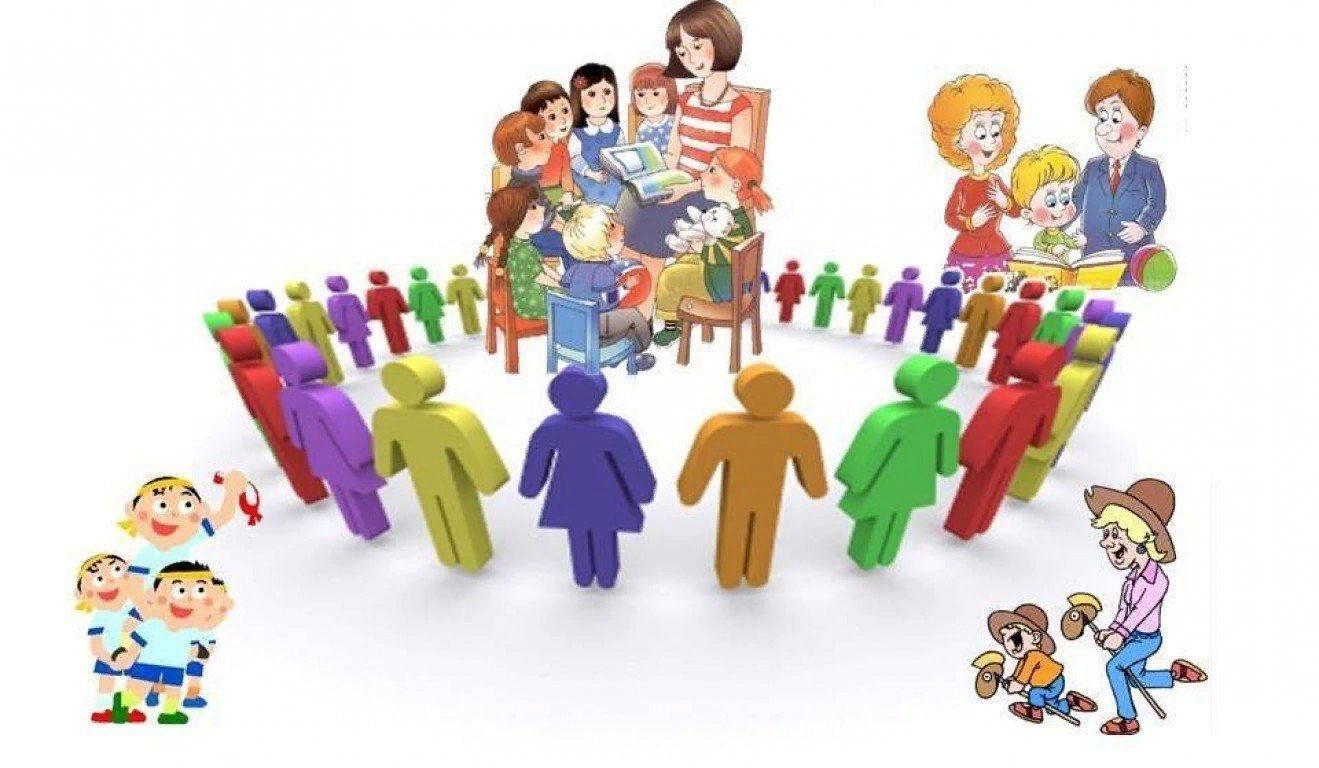 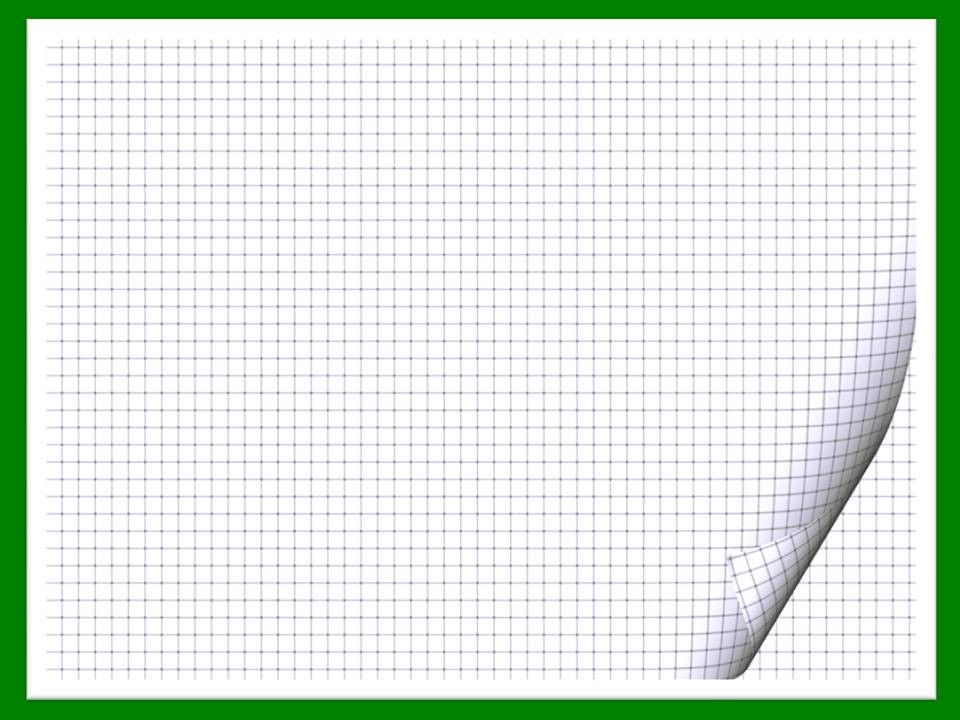 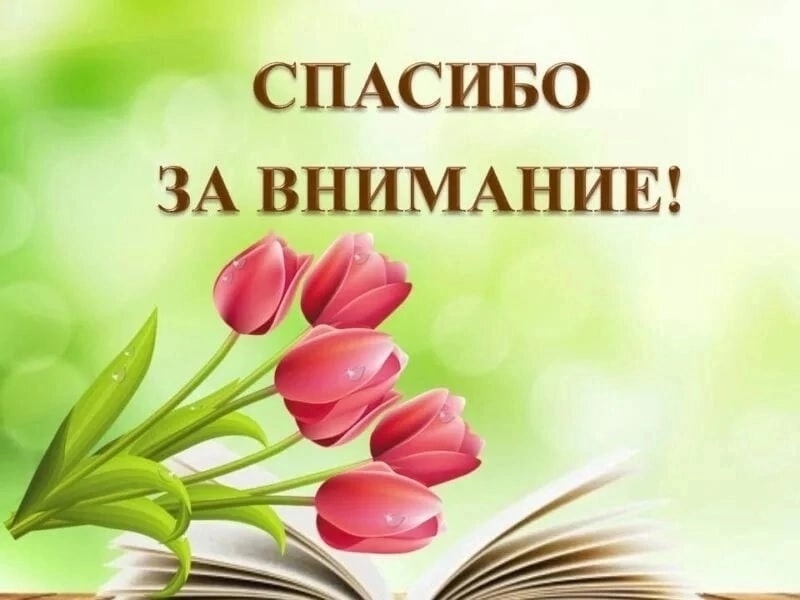